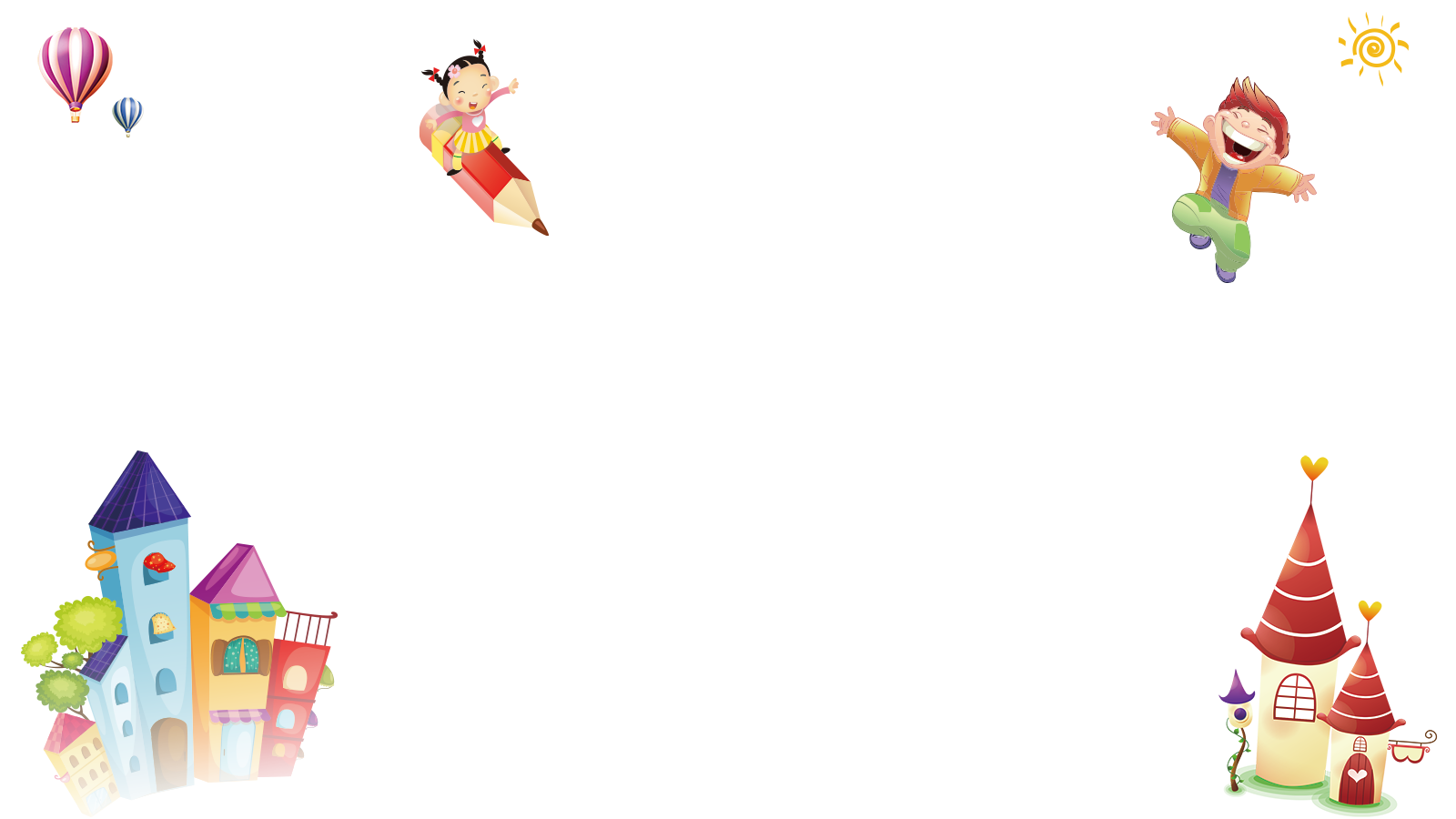 儿童成长 教育课件PPT
Children's education courseware PPT
适用于儿童教育 | 教学课件 | 成长档案
目录
CONTENTS
01
相关标题文字
02
相关标题文字
03
相关标题文字
04
相关标题文字
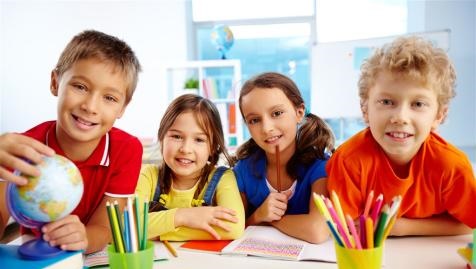 01
儿童成长教育课件
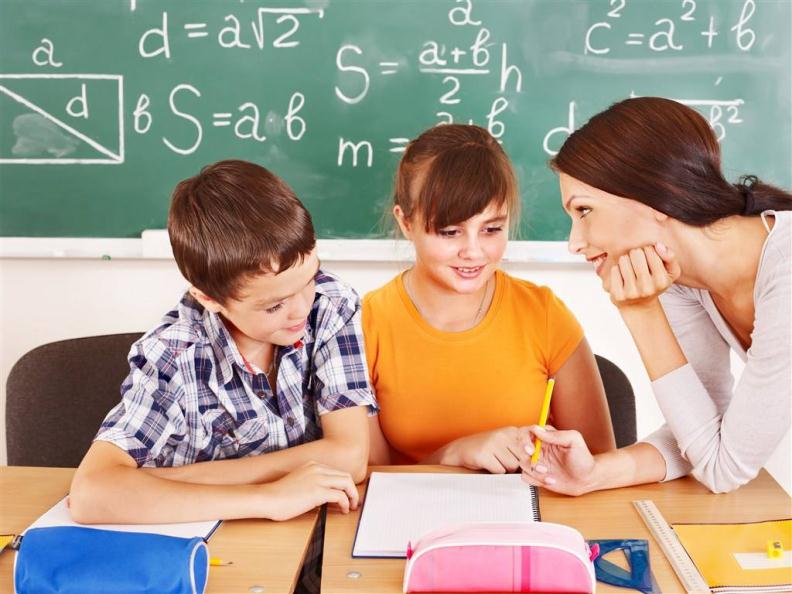 点击这里添加标题
点击这里添加内容点击这里添加内容点击这里添加内容
点击这里添加标题
点击这里添加内容点击这里添加内容点击这里添加内容
点击这里添加标题
点击这里添加内容点击这里添加内容点击这里添加内容
30%
70%
TEXT HERE
TEXT HERE
100%
点击这里添加标题

点击这里添加内容点击这里添加内容点击这里添加内容点击这里添加内容点击这里添加内容点击这里添加内容点击这里添加内容点击这里添加内容点击这里添加内容点击这里添加内容点击这里添加内容点击这里添加内容
50%
0%







点击这里添加标题
点击这里添加内容点击这里添加内容点击这里添加内容点击这里添加内容点击这里添加内容点击这里添加内容点击这里添加内容点击这里添加内容点击这里添加内容点击这里添加内容点击这里添加内容点击这里添加内容




Unlock Page
Hummer
Umbrella
Bulb
点击这里添加标题
点击这里添加内容点击这里添加内容点击这里添加内容点击这里添加内容点击这里添加内容点击这里添加内容点击这里添加内容点击这里添加内容点击这里添加内容点击这里添加内容点击这里添加内容点击这里添加内容
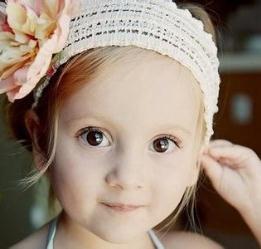 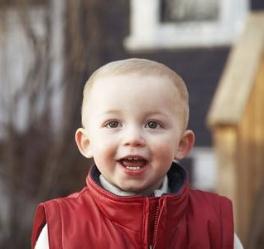 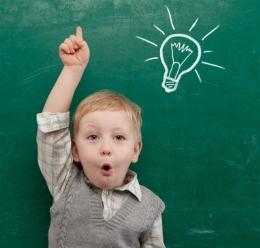 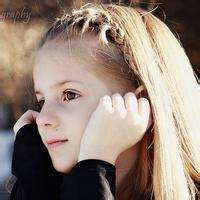 点击这里添加标题
点击这里添加内容点击这里添加内容点击这里添加内容
点击这里添加标题
点击这里添加内容点击这里添加内容点击这里添加内容
点击这里添加标题
点击这里添加内容点击这里添加内容点击这里添加内容
点击这里添加标题
点击这里添加内容点击这里添加内容点击这里添加内容
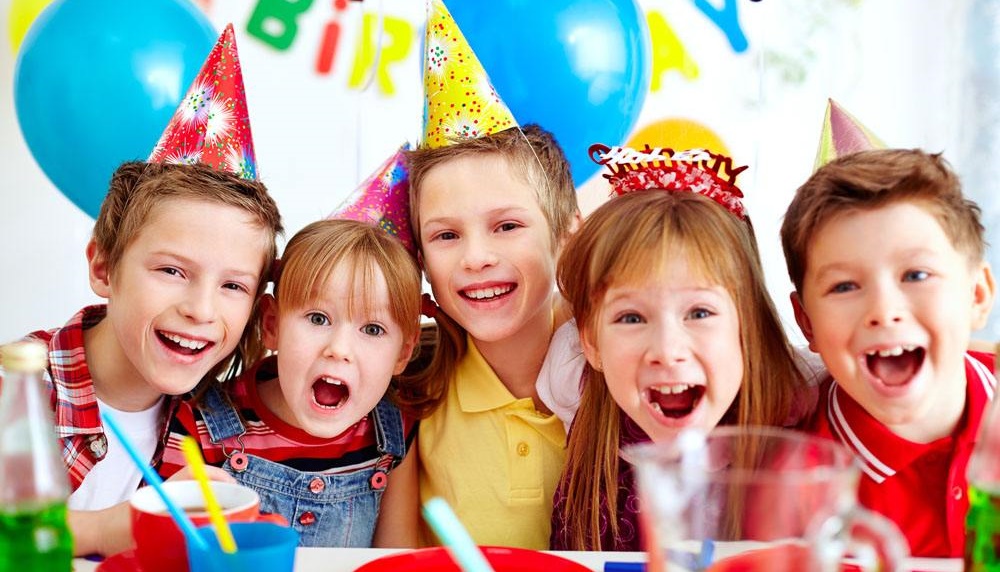 02
儿童成长教育课件
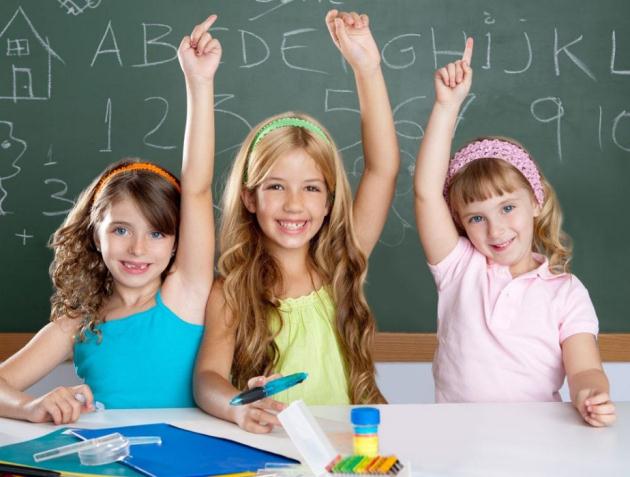 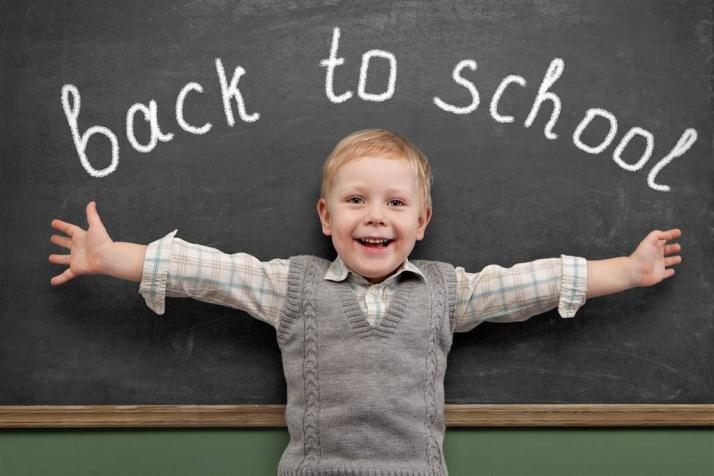 点击这里添加标题
点击这里添加内容点击这里添加内容点击这里添加内容
点击这里添加标题
点击这里添加内容点击这里添加内容点击这里添加内容
65
44
percent
percent







点击这里添加标题
点击这里添加内容点击这里添加内容点击这里添加内容点击这里添加内容点击这里添加内容点击这里添加内容点击这里添加内容点击这里添加内容点击这里添加内容点击这里添加内容点击这里添加内容点击这里添加内容
点击这里添加标题
点击这里添加内容点击这里添加内容点击这里添加内容点击这里添加内容点击这里添加内容点击这里添加内容点击这里添加内容点击这里添加内容点击这里添加内容点击这里添加内容点击这里添加内容点击这里添加内容

20XX

2011
2012
2013
2014
2016
2019
点击这里添加标题
点击这里添加内容点击这里添加内容点击这里添加内容点击这里添加内容点击这里添加内容点击这里添加内容点击这里添加内容点击这里添加内容点击这里添加内容点击这里添加内容点击这里添加内容点击这里添加内容
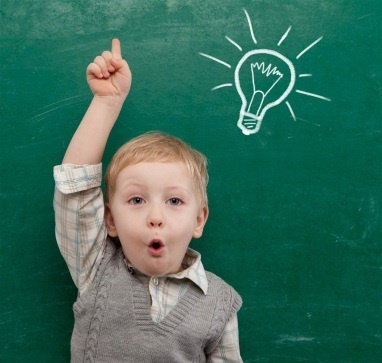 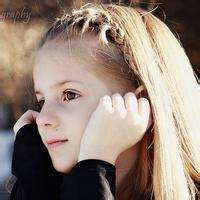 点击这里添加标题
点击这里添加内容点击这里添加内容点击这里添加内容
点击这里添加标题
点击这里添加内容点击这里添加内容点击这里添加内容
点击这里添加标题
点击这里添加内容点击这里添加内容点击这里添加内容
点击这里添加标题
点击这里添加内容点击这里添加内容点击这里添加内容
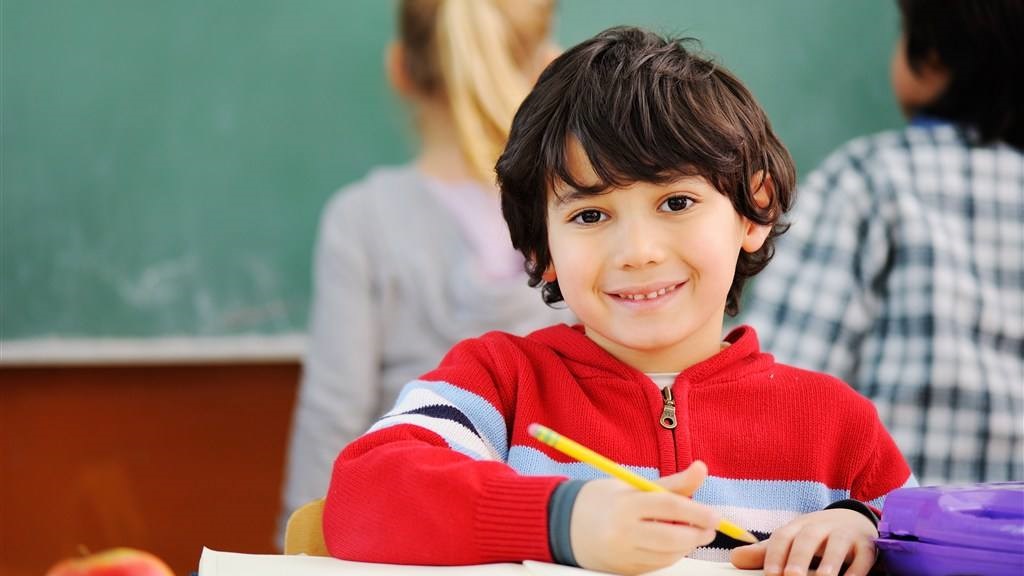 03
儿童成长教育课件
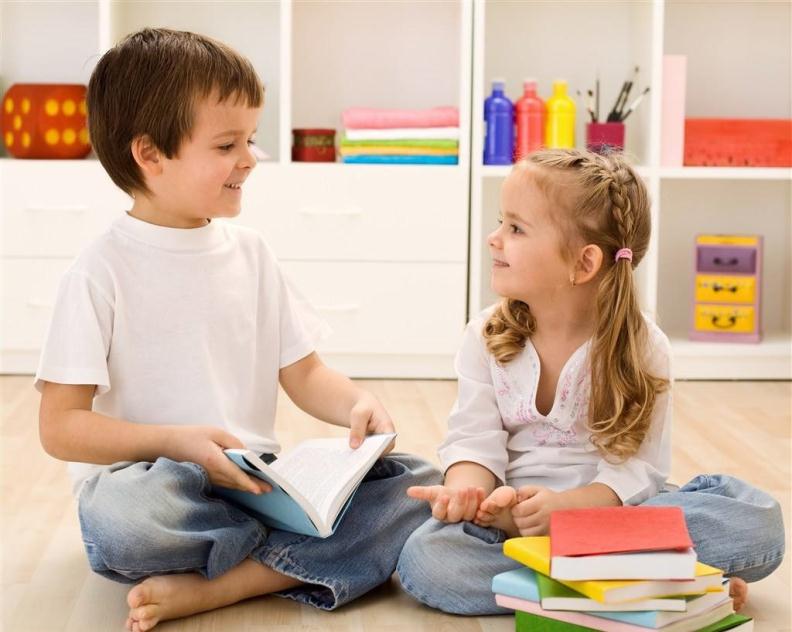 点击这里添加标题
点击这里添加内容点击这里添加内容点击这里添加内容
点击这里添加标题
点击这里添加内容点击这里添加内容点击这里添加内容
点击这里添加标题
点击这里添加内容点击这里添加内容点击这里添加内容
61%
28%
77%


Photos
Infographics
Photos
Infographics

点击这里添加标题
点击这里添加内容点击这里添加内容点击这里添加内容点击这里添加内容点击这里添加内容点击这里添加内容点击这里添加内容点击这里添加内容点击这里添加内容点击这里添加内容点击这里添加内容点击这里添加内容
这里可以输入一下简单的概括性的内容文字，用户可以在投影机
这里可以输入一下简单的概括性的内容文字，用户可以在投影机
这里可以输入一下简单的概括性的内容文字，用户可以在投影机
这里可以输入一下简单的概括性的内容文字，用户可以在投影机
这里可以输入一下简单的概括性的内容文字，用户可以在投影机
这里可以输入一下简单的概括性的内容文字，用户可以在投影机
这里可以输入一下简单的概括性的内容文字，用户可以在投影机或者计算机上进行演示
05
这里可以输入一下简单的概括性的内容文字，用户可以在投影机或者计算机上进行演示
04
这里可以输入一下简单的概括性的内容文字，用户可以在投影机或者计算机上进行演示
03
这里可以输入一下简单的概括性的内容文字，用户可以在投影机或者计算机上进行演示
02
这里可以输入一下简单的概括性的内容文字，用户可以在投影机或者计算机上进行演示
01
此处添加标题
此处添加标题
此处添加标题
点击这里添加标题
点击这里添加内容点击这里添加内容点击这里添加内容点击这里添加内容点击这里添加内容点击这里添加内容点击这里添加内容点击这里添加内容点击这里添加内容点击这里添加内容点击这里添加内容点击这里添加内容
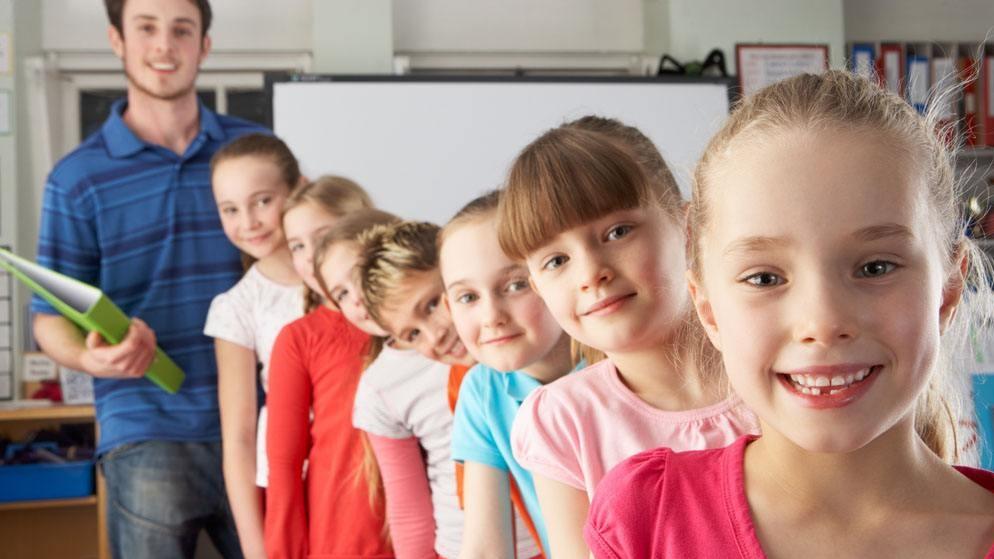 04
儿童成长教育课件
65
44
点击这里添加标题
点击这里添加内容点击这里添加内容点击这里添加内容
percent
percent
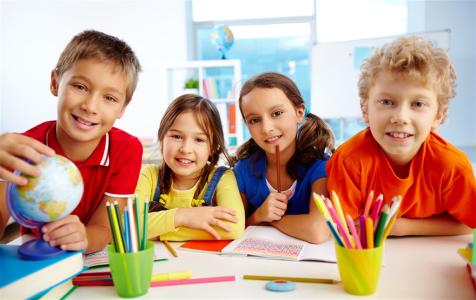 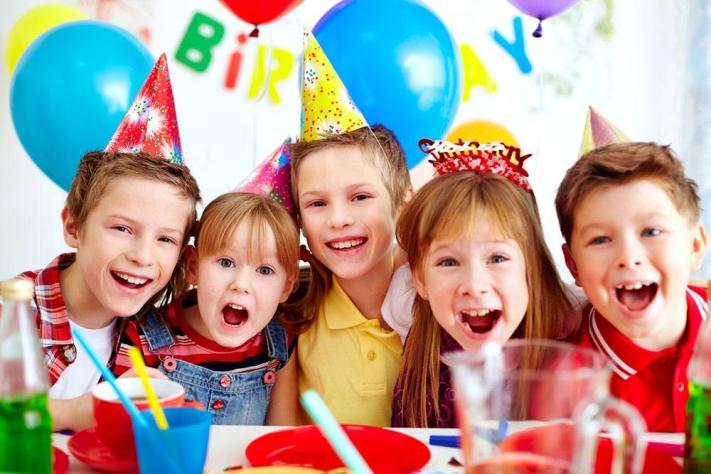 点击这里添加标题
点击这里添加内容点击这里添加内容点击这里添加内容
点击这里添加标题
点击这里添加内容点击这里添加内容点击这里添加内容


点击这里添加标题
点击这里添加内容点击这里添加内容点击这里添加内容


点击这里添加标题
点击这里添加内容点击这里添加内容点击这里添加内容
点击这里添加标题
点击这里添加内容点击这里添加内容点击这里添加内容
点击这里添加标题
点击这里添加内容点击这里添加内容点击这里添加内容
点击这里添加标题
点击这里添加内容点击这里添加内容点击这里添加内容
Mon
Tue
Wed
Thu
Fri
Sat
Sun
点击这里添加标题
点击这里添加内容点击这里添加内容点击这里添加内容
点击这里添加标题
点击这里添加内容点击这里添加内容点击这里添加内容
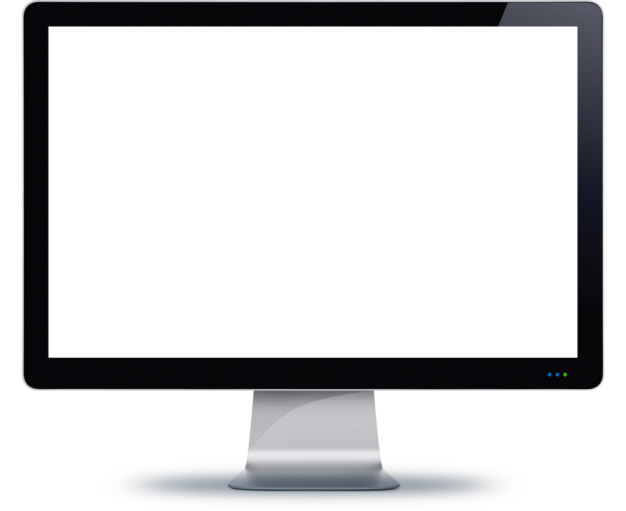 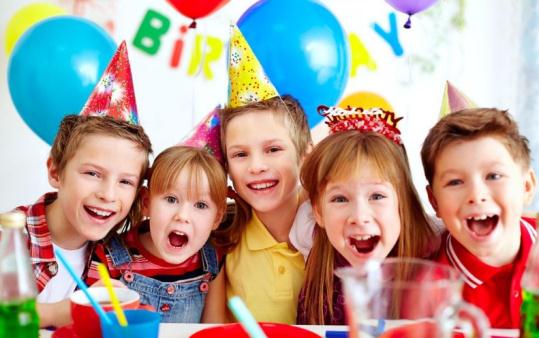 点击这里添加标题

点击这里添加内容点击这里添加内容点击这里添加内容点击这里添加内容点击这里添加内容点击这里添加内容点击这里添加内容点击这里添加内容点击这里添加内容点击这里添加内容点击这里添加内容点击这里添加内容
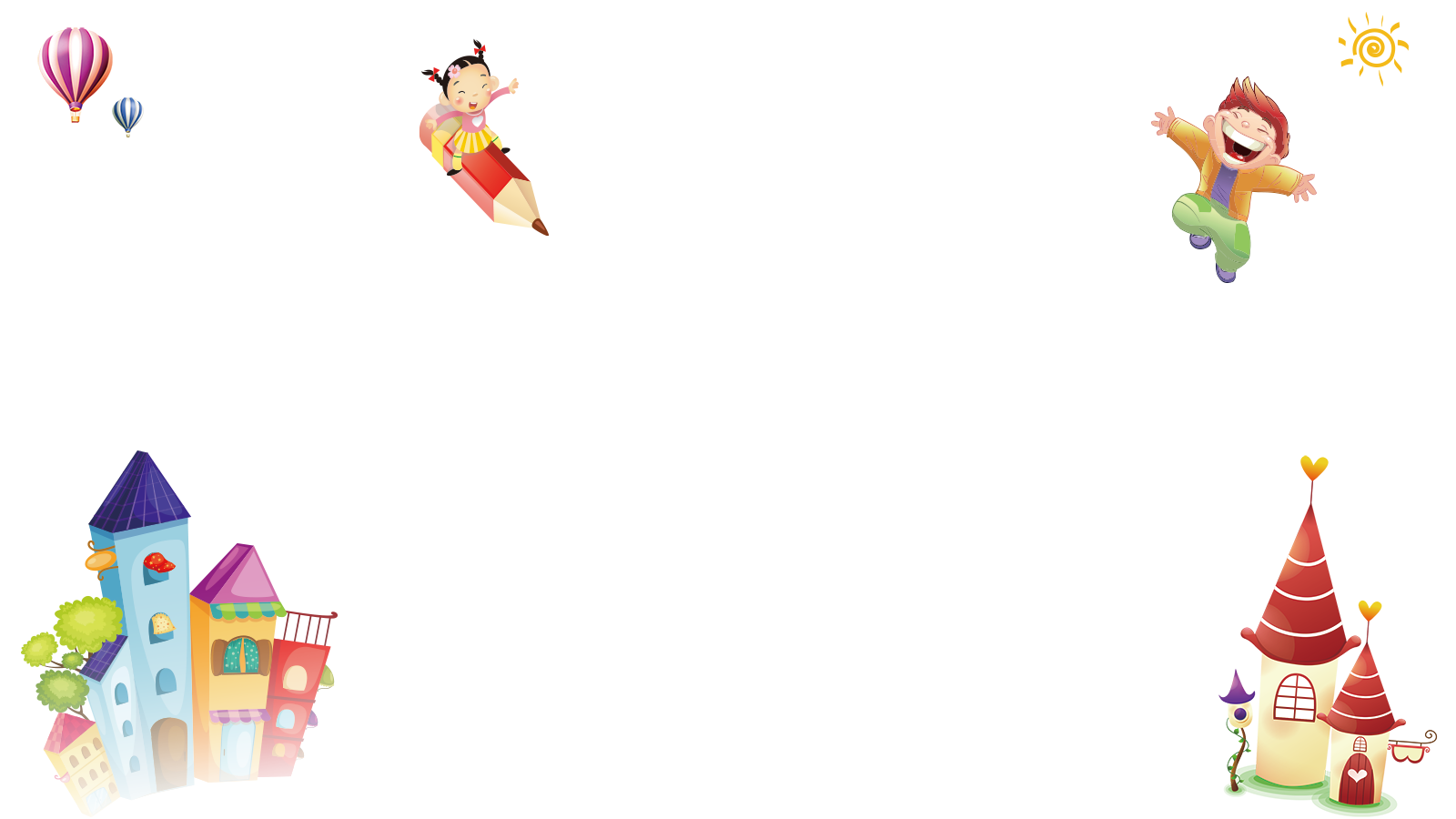 谢谢聆听 批评指导
Children's education courseware PPT
适用于儿童教育 | 教学课件 | 成长档案
汇报人：XXX 20XX年